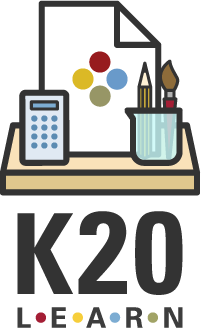 When Conflict Creates Countries
China’s Civil War
Essential Question
Why do people rebel against their governments?
Lesson Objective
Analyze China’s Communist Revolution in an effort to understand why people rebel against their governments.
Tell Me Everything
Take out a piece of notebook paper.
Think about why people might rebel against their governments.
Write down as many reasons as you can think of to explain why people rebel.
Construct a class list explaining  why people rebel. 
Decide the major reasons for civil war in a country.
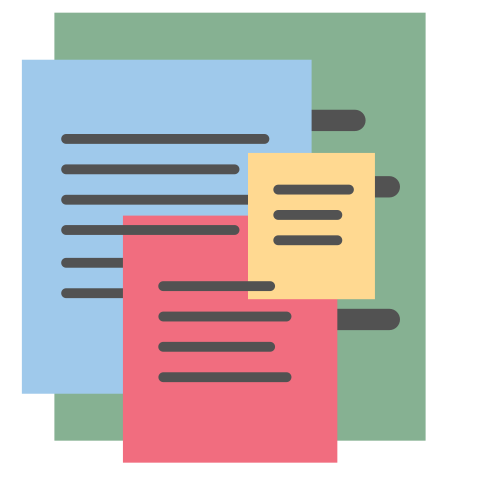 [Speaker Notes: //learn.k20center.ou.edu/strategy/107]
China’s Peasants
Read the excerpt about peasants in China prior to the civil war. 
As you read, highlight difficulties faced by the peasants.  
Discuss the sections you highlighted as a class. 
How could these issues have contributed to the communists taking control?
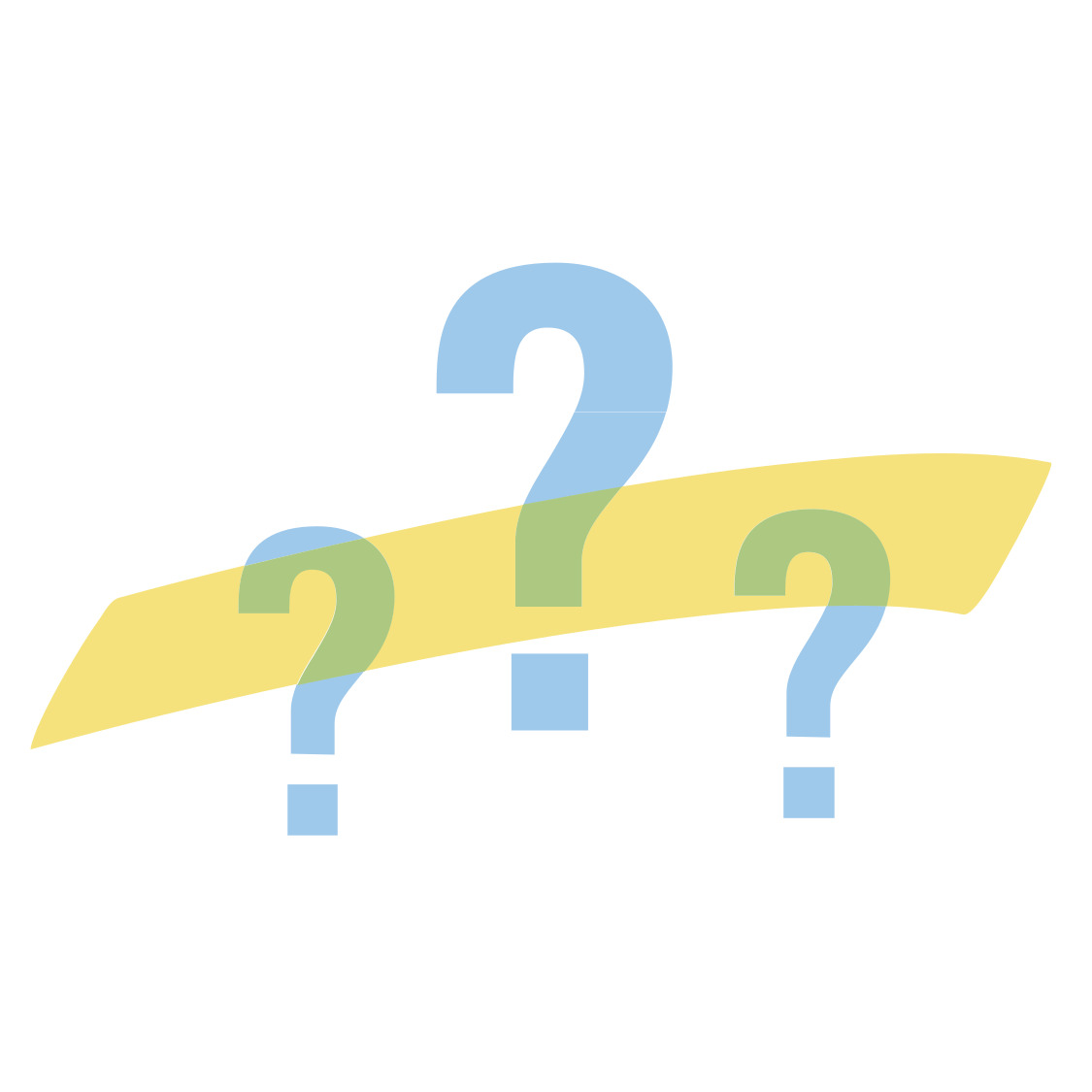 [Speaker Notes: K20 LEARN | Why-Lighting (ou.edu)]
How Did China Become a Communist Country?
Read the article your teacher passed out and complete the 3-2-1 strategy.
As you read, write down:
3 reasons communism gained popularity in China.
2 problems the Kuomintang faced as a government.
1 question you still have about the rise of communism in China.
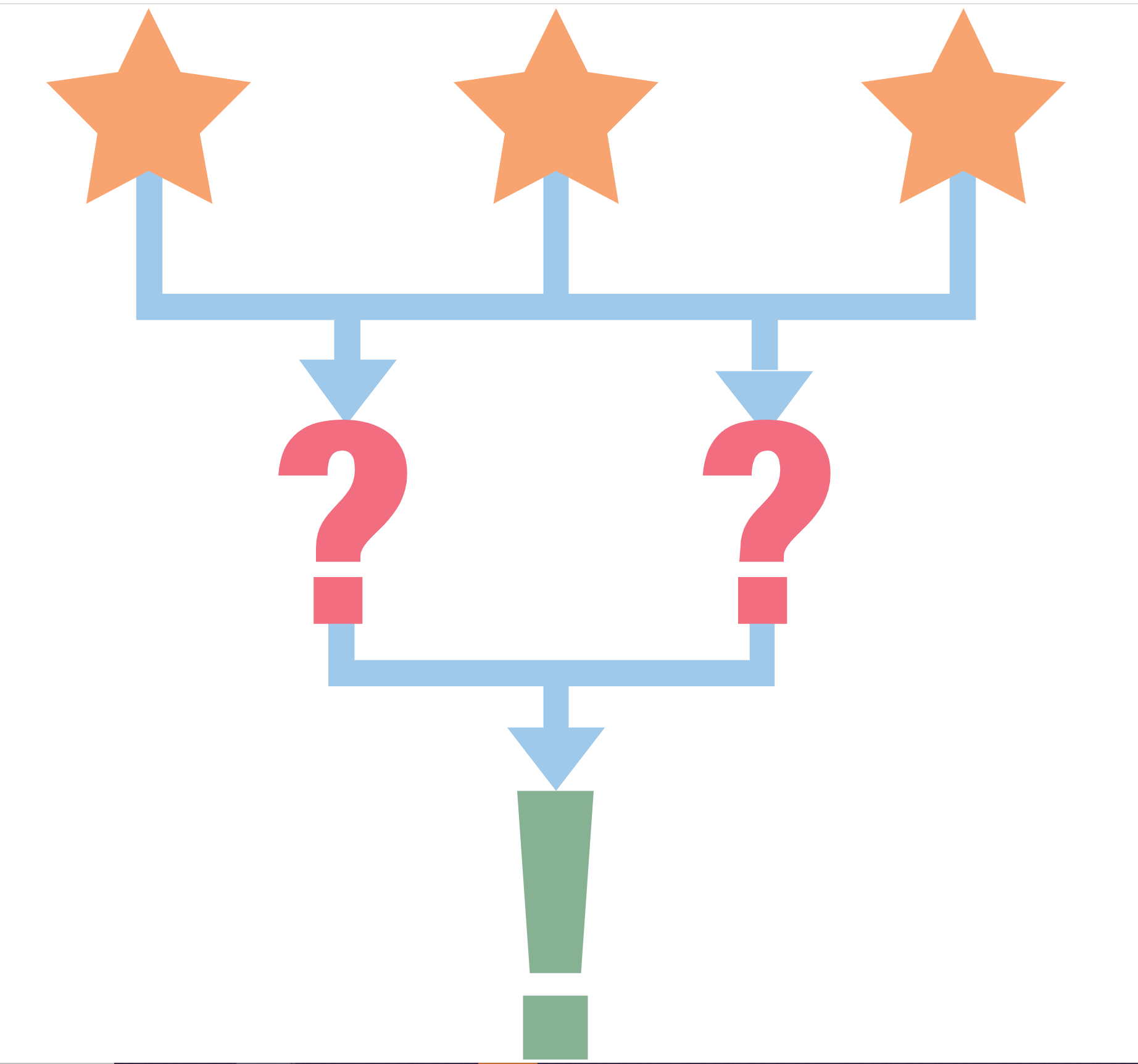 [Speaker Notes: https://learn.k20center.ou.edu/strategy/117]
Claim, Evidence, Reasoning (CER)
Using the evidence you have gathered from the documents you read, use the Claim, Evidence, Reasoning (CER) handout to write an answer to the following question:

Why did the communists win the civil war in China? 

Make a claim in the first box. 
Reference one or more documents as evidence in the second box. 
Explain your reasoning (that is, how the document you referenced supports your claim) in the third box.
[Speaker Notes: https://learn.k20center.ou.edu/strategy/156]